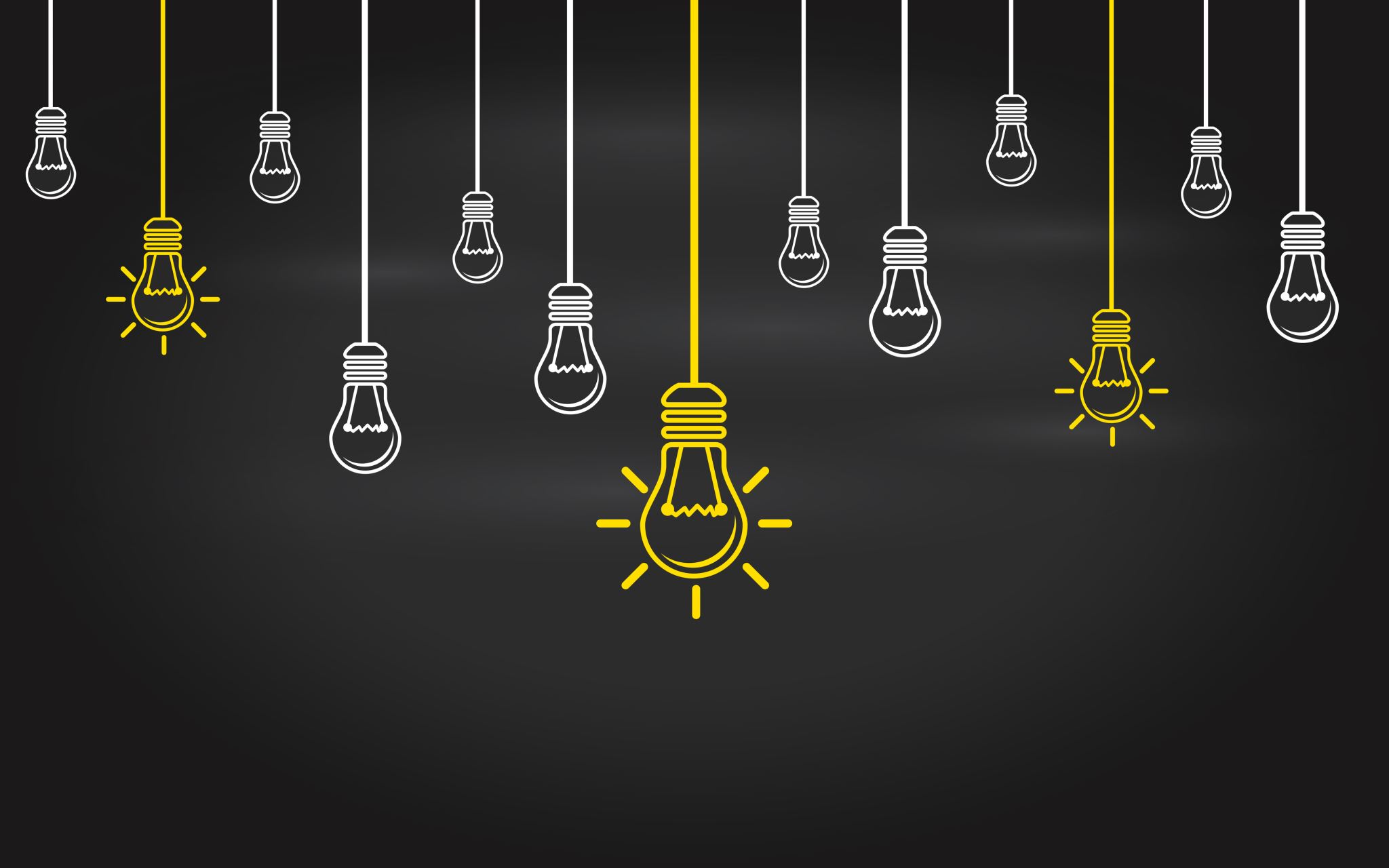 The balance sheet
More information
Fixed assets
Under fixed assets, only investments that will last for the company are recorded.
The gross value is the purchase price
Am.Dep is the amount depreciated over the year
1/5 of gross value for intangible assets
1/10 of gross value for tangible assets
Net= Gross - Depreciation
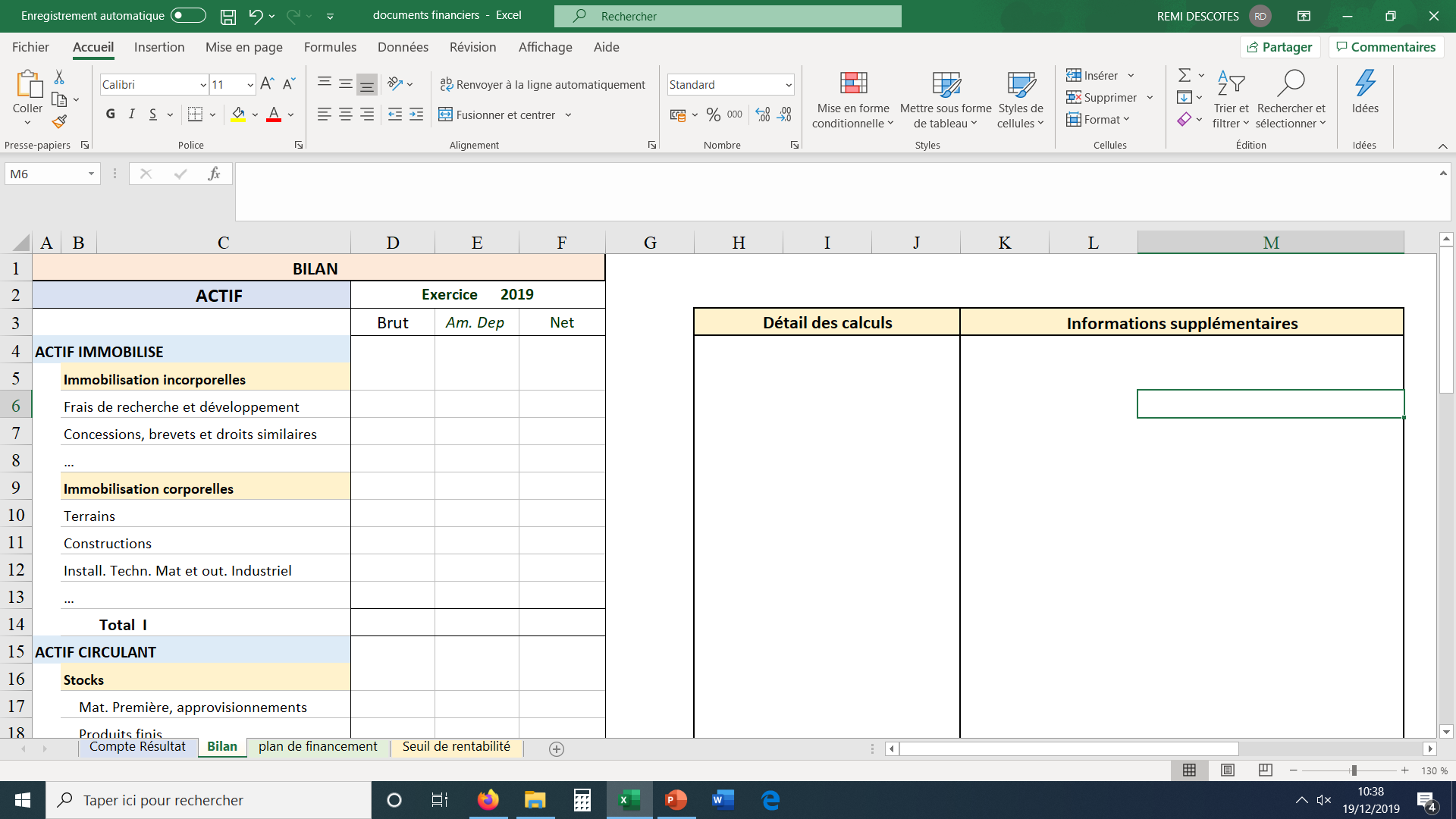 List all your capital expenditure under ‘Fixed assets
’.You can insert additional lines
2. Current assets
Inventories are valued at their estimated year-end value (31/12/N)
-Raw materials: value of purchase cost
-Finished products: production cost or cost price
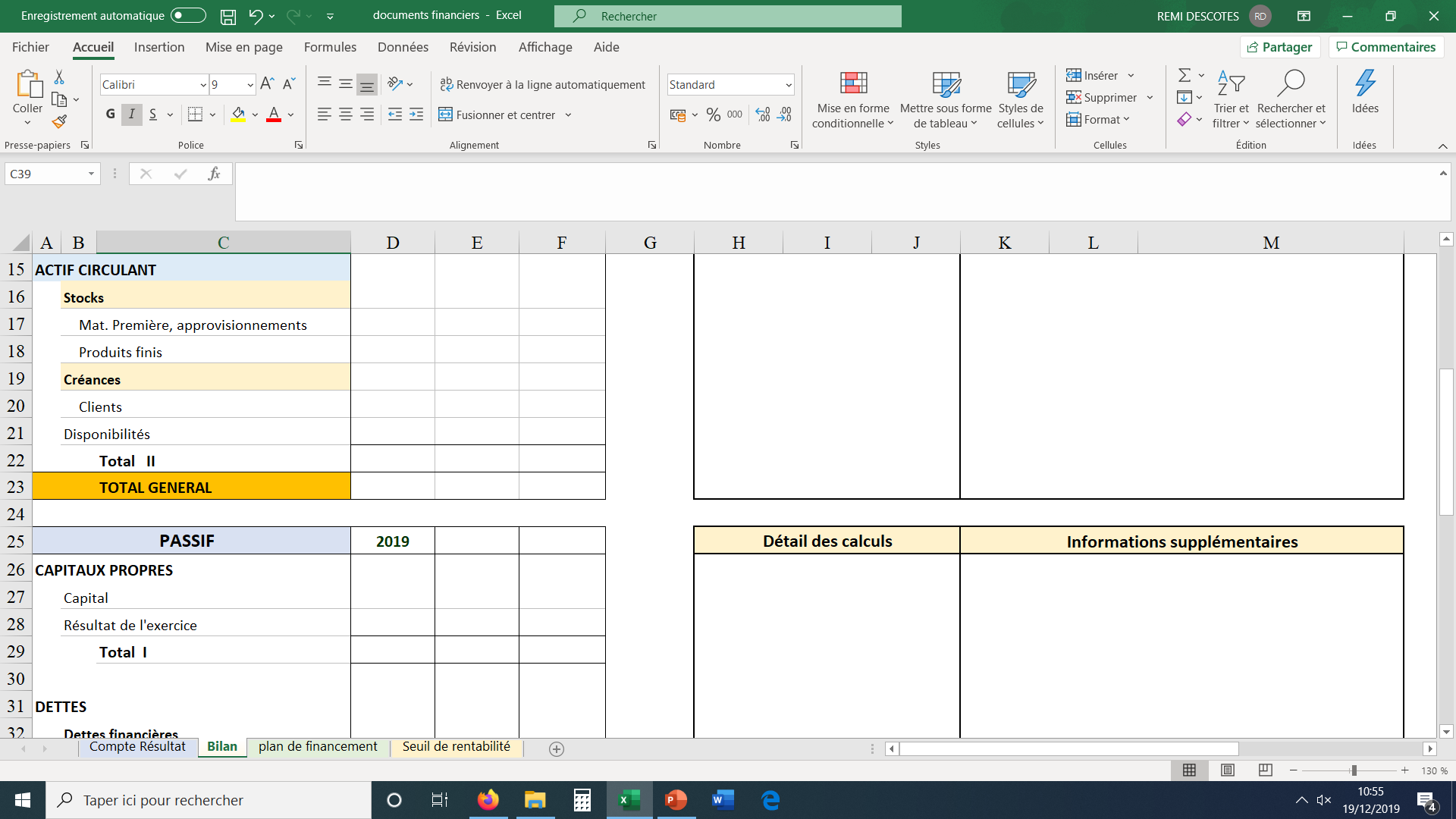 Trade receivables: average amount of outstanding payments at 31/12/NOnly if customers have a payment termCalculation: Forecast turnover x ( 1+VAT rate)x ( average payment period for customers/365)
Balance of financing plan
3. Equity capital
Company's financial resourcesCapital + Profit for the year
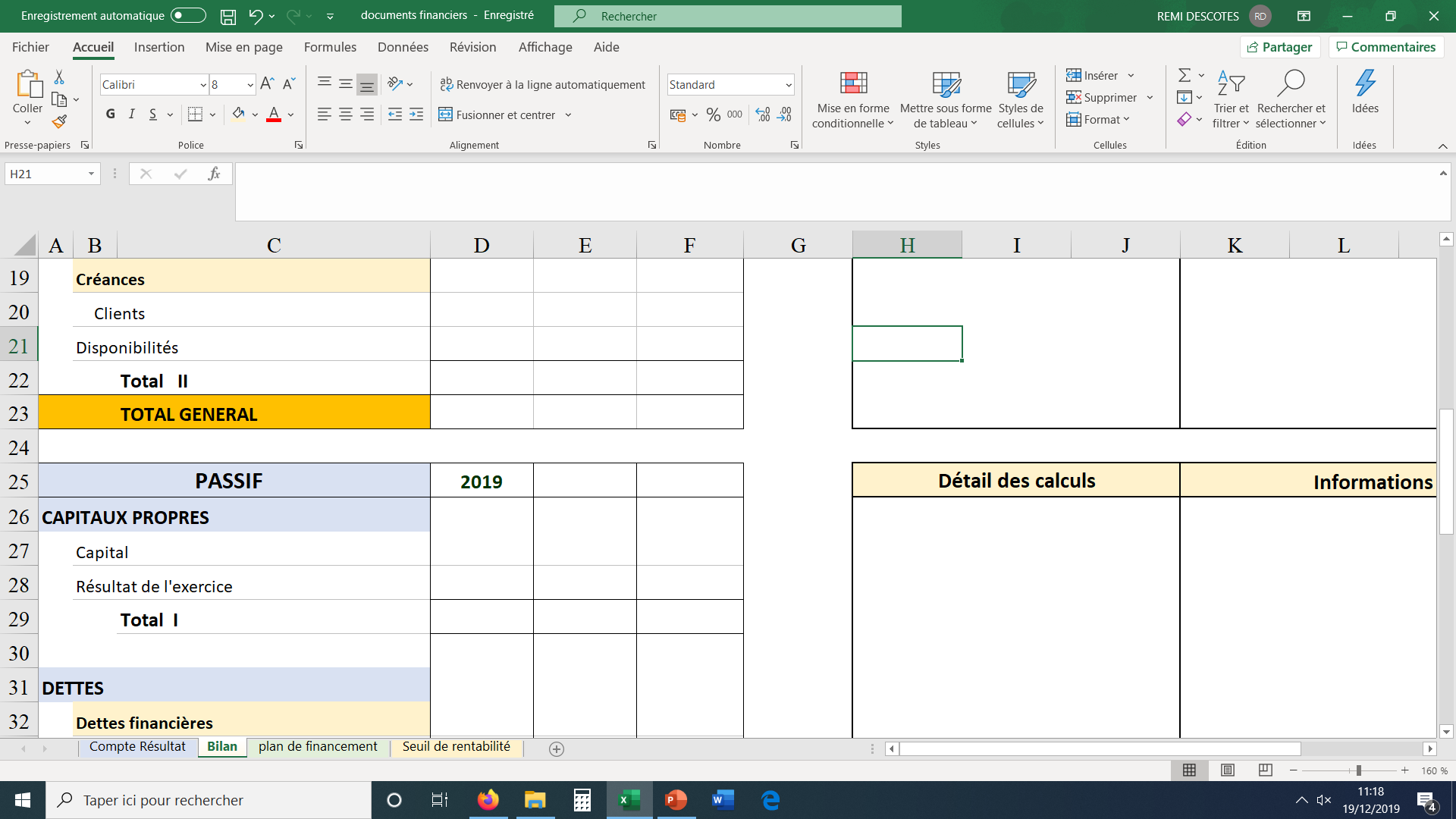 Total amount of contributions made by the partners when the company was set up, intended to finance the assets on the balance sheet.
Profit or loss for the yearTo be reported in the balance sheet
4. Debts
The amount of the loan must first be determined in the financing plan
Loan= Amount borrowed - Capital repaid in the first year
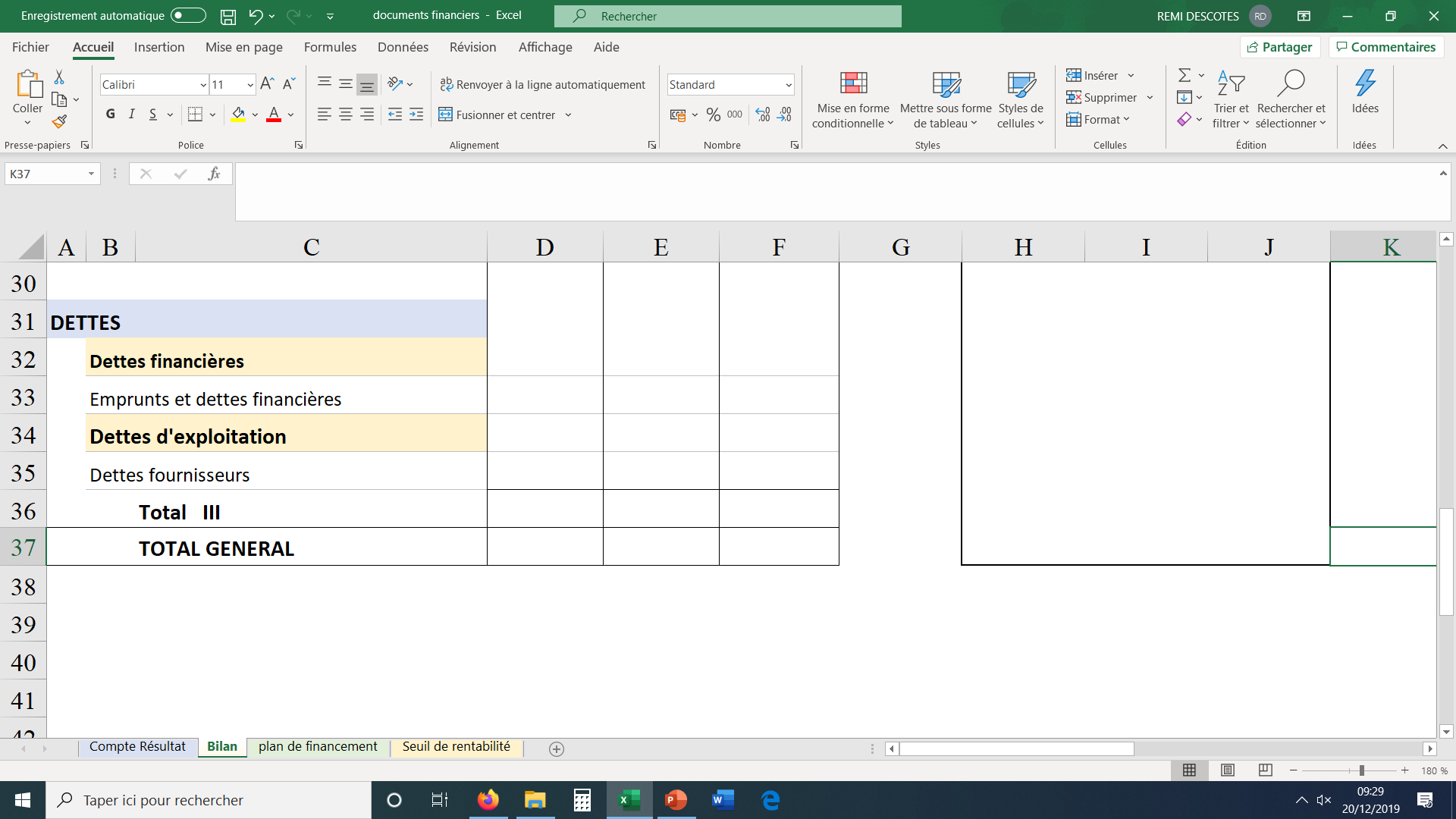 Forecast annual purchase excluding VAT X ( 1+ VAT rate) x ( Average supplier payment period /365)